Computing
English
Science
Logo:Use repetition to create shapes
 
Create algorithms to draw letters and shapes in a computer program
Recognise that repetition and loops can be used to do a task more efficiently 
Online safety: cyberbullying
Living things and their life cycles
How gestation differs in different animals
How humans develop and grow
What changes between birth and childhood
How the body changes as we grow older
We are reading:
Reading shared text:Journey to Jo’Burg 
Styles of writing to be covered
Non-narrative: Explanation
Non-narrative: Recount
Non-narrative: Persuasion

Grammar 
Developing the use of direct and indirect speech.
Using commas, brackets and dashes to separate clauses.
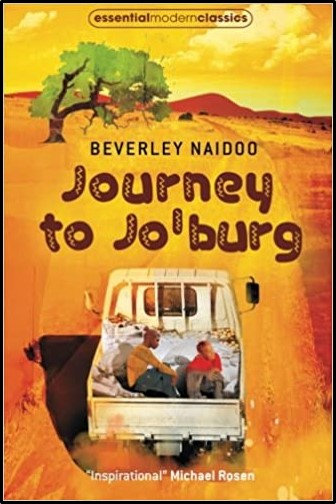 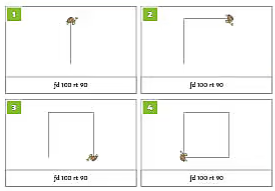 Geography
Africa 
To recognise Africa’s role in the world
To describe physical geographical features of Africa
To identify human geographical features of Africa. 
To analyse a source of geographical information 
To explore the 
diversity of Africa
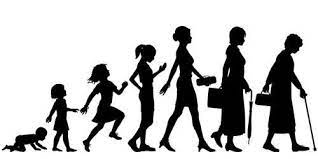 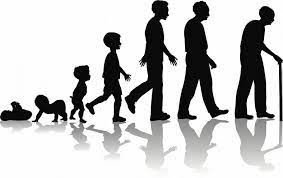 Maths
Converting units 
Units of time and length
Metric units of length
Conversion and perimeter
Converting miles and kilometers
Metric and imperial units of mass
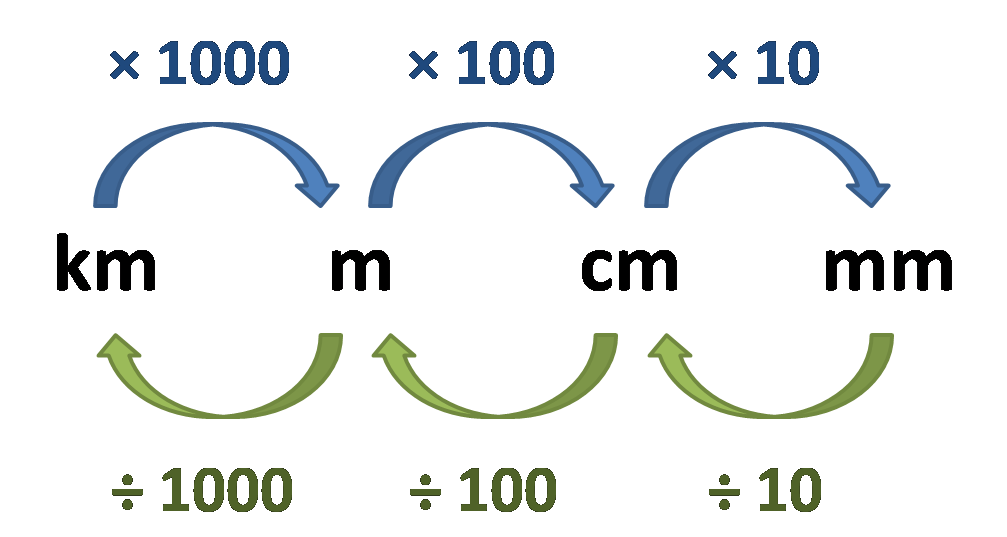 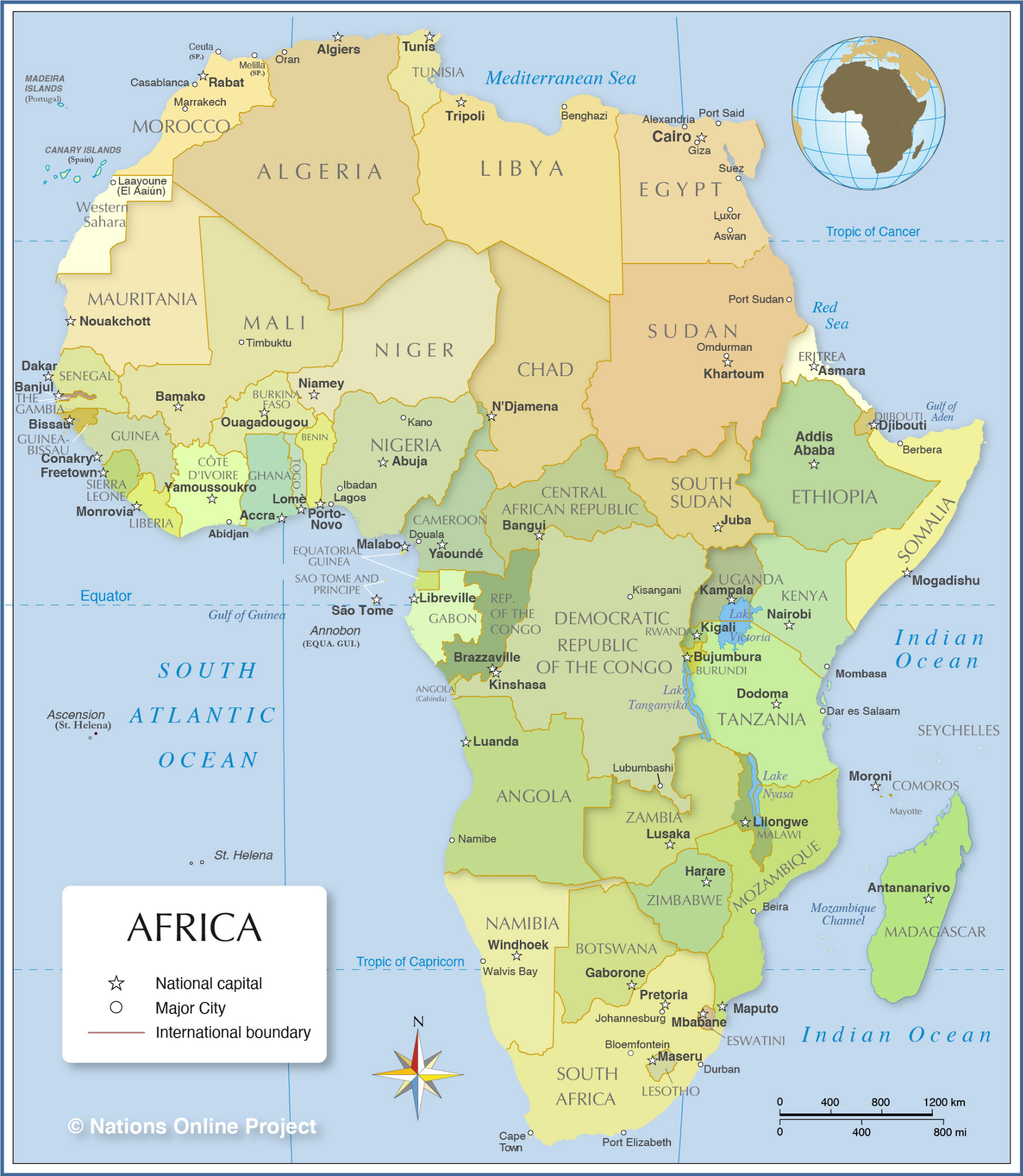 Gardening lesson this term!
Religious Education
Should all creatures be treated equally?
To consider if all animals are created equally
To consider if all animals have a case against humans  
Muslim beliefs about the treatment of animals
Hindu beliefs about the treatment of animals
What can I do to improve the lives of animals?
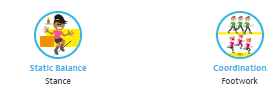 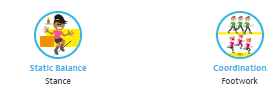 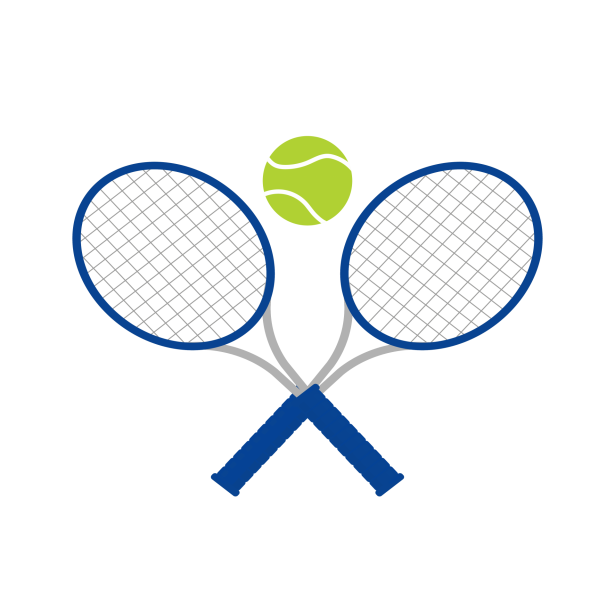 Curriculum Enrichment
PSHE
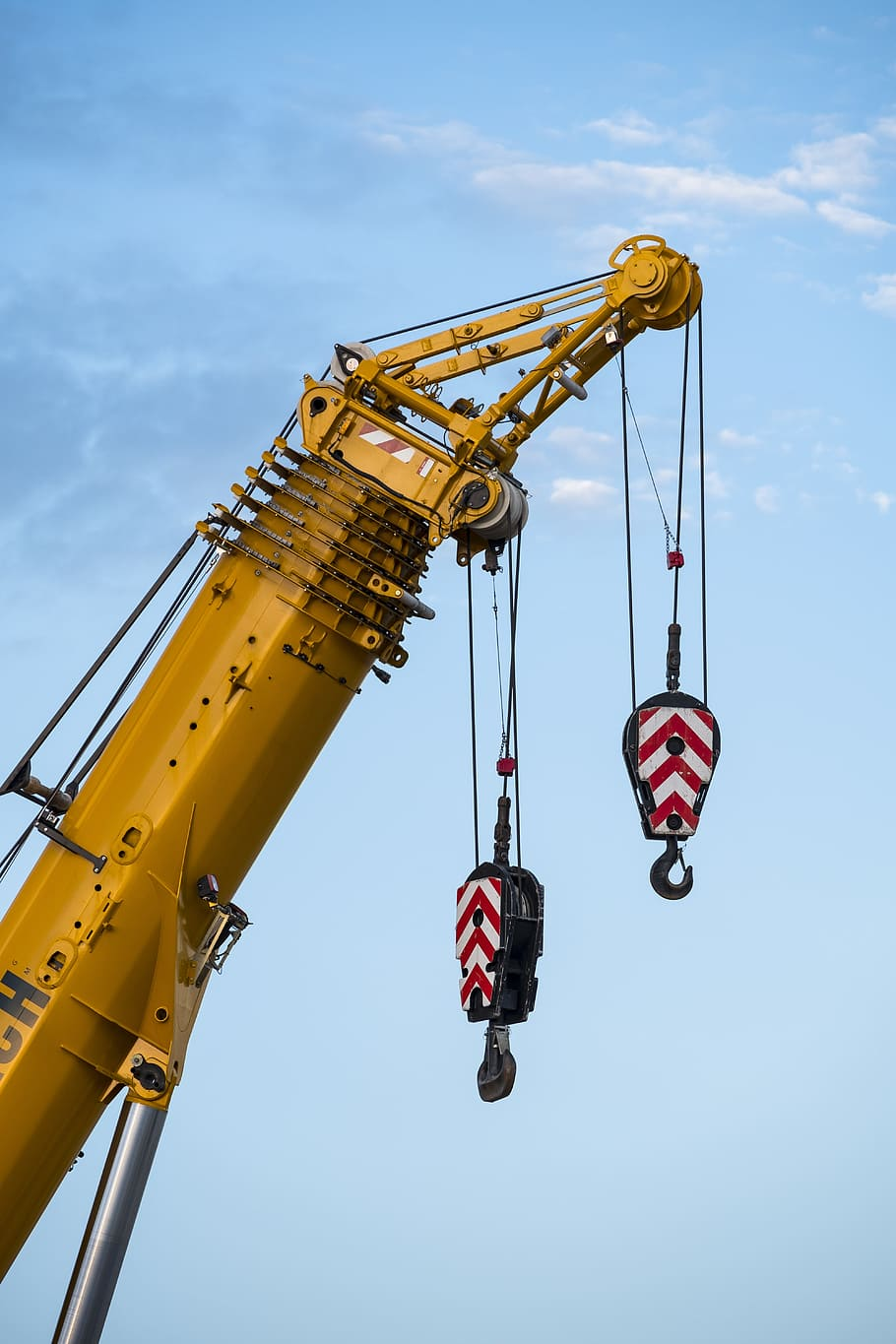 Music
DT
Lifting Devices
Analyse lifting mechanisms
Explore structures and mechanisms
Design a model lifting device
Construct a lifting device
Test and evaluate a design
We will be finishing off our abstract piece of  music based on the composer Messiaen. 

We will create  number systems and use recorders to finish the themes in our piece.
My relationship with Money

Lesson 1: What makes a savvy consumer?
Lesson 2: What does it take to save money?
Lesson 3: Where should you keep your money?
Lesson 4: Do you really need this?
Lesson 5: Should you trust it?
Lesson 6: Think before you buy!
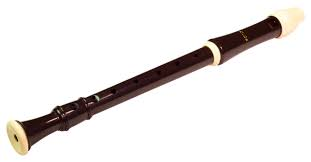 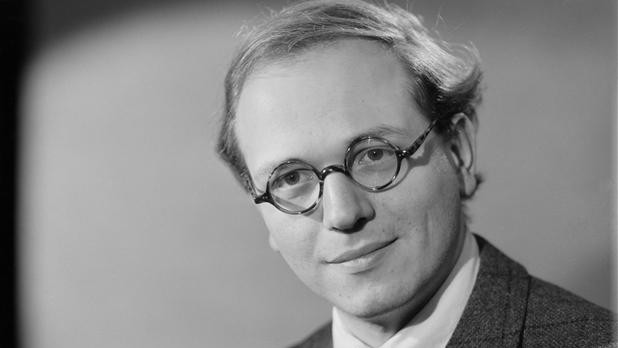 Click here to go back to the main page